Guide d’emploiClubs/instances localesProcessus de demande de certificat d’assurance en ligne
Clubs/instances locales clique sur le lien URL.

Une fois la demande de certificat soumise, la fédération l'approuvera et BFL émettra le certificat.

Une fois délivré, le certificat sera envoyé à la fédération qui le transmettra au club/instance locale
CLIQUER SUR «Soumettre une demande de certificat d’assurance»
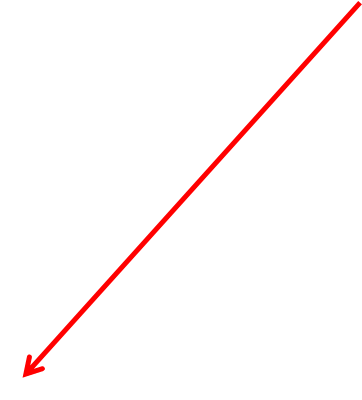 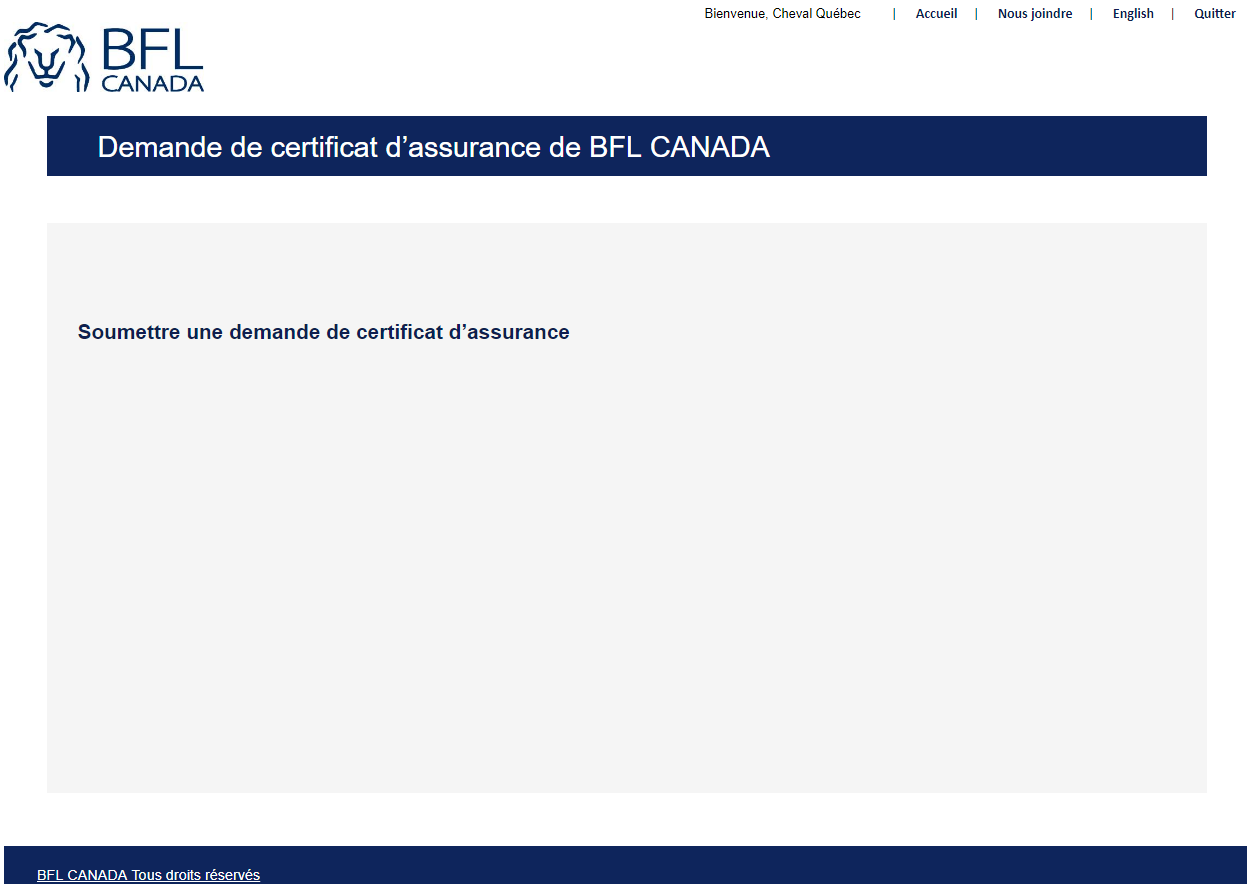 Remplissez les champs et CLIQUER SUR «SUIVANT»
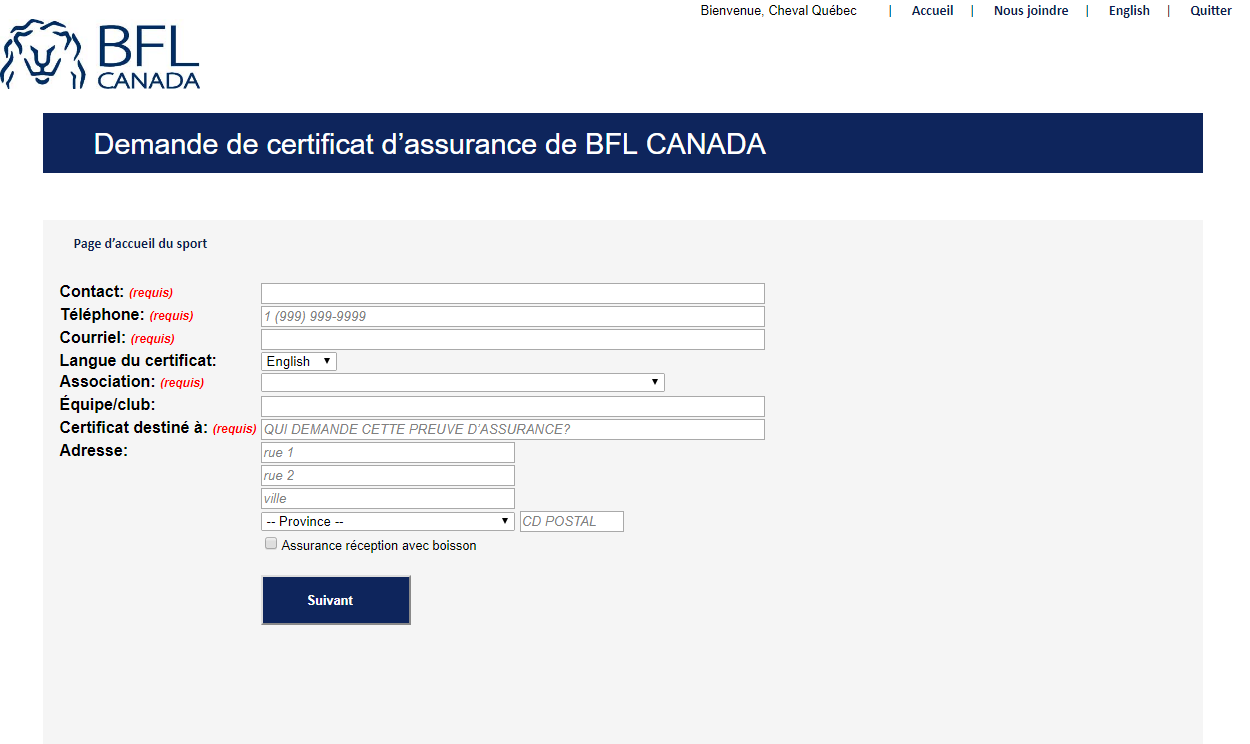 Vos coordonnées sont nécessaires afin de communiquer avec vous dans l’éventualité où nous aurions des questions.

*Si votre Association ne se retrouve pas dans le menu déroulant, veuillez communiquez avec votre Fédération.
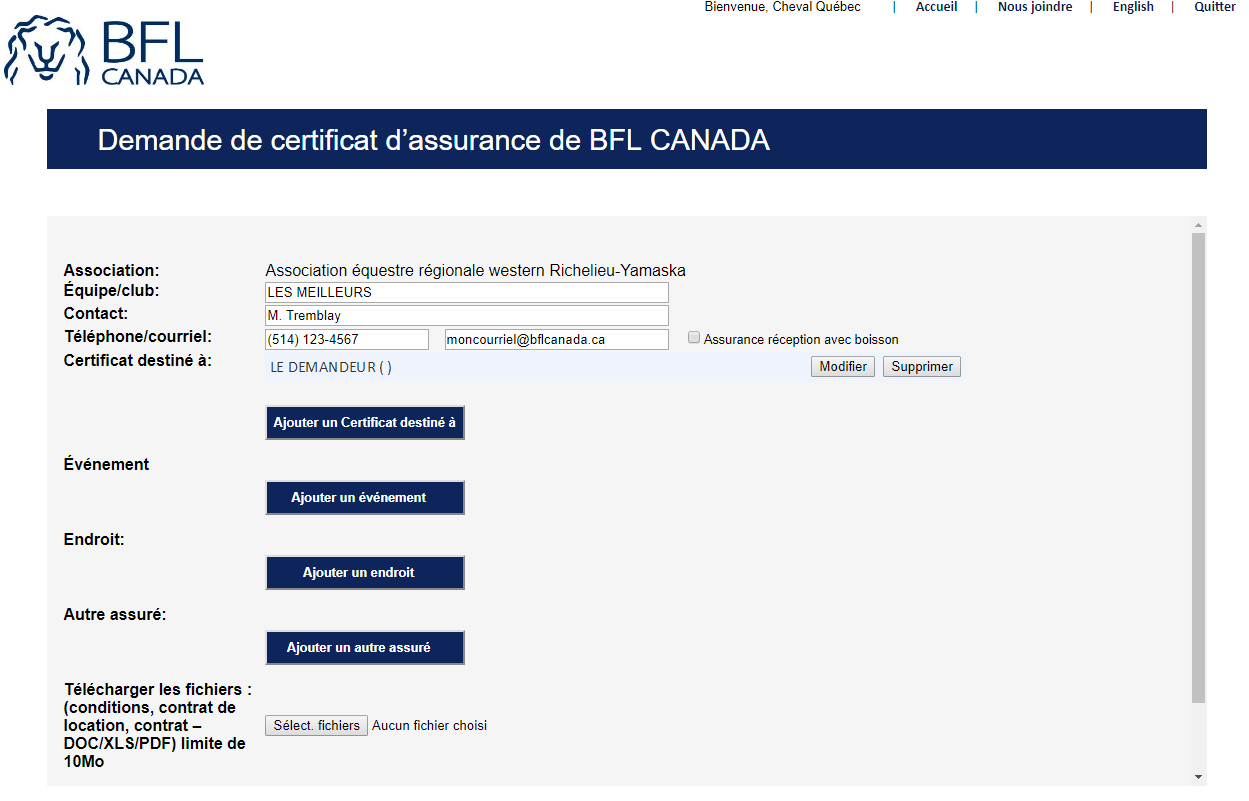 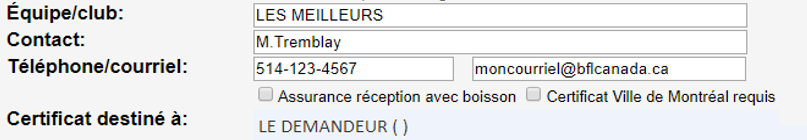 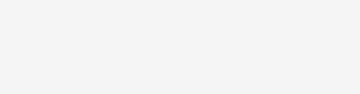 La zone «Certificat destiné à» est déjà remplie.
 Si vous souhaitez en ajouter un autre, cliquez sur «Ajouter un Certificat destiné à»
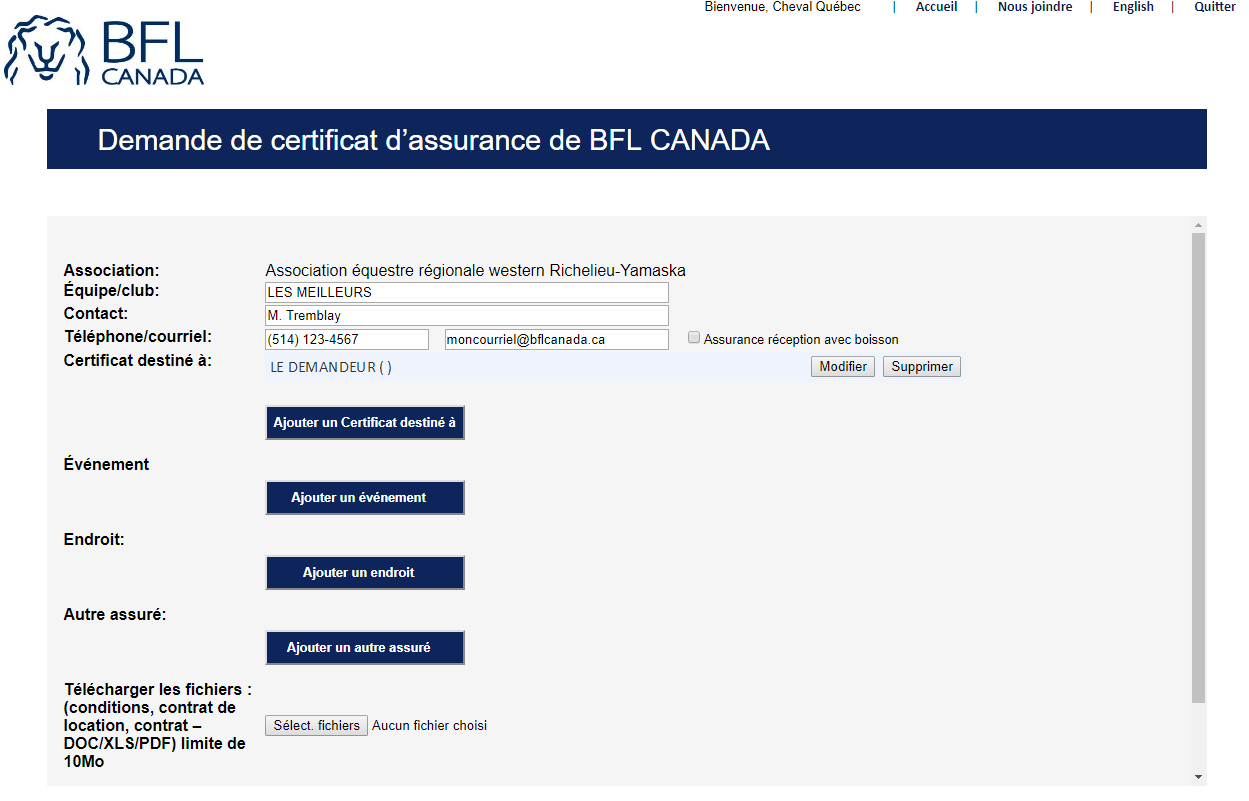 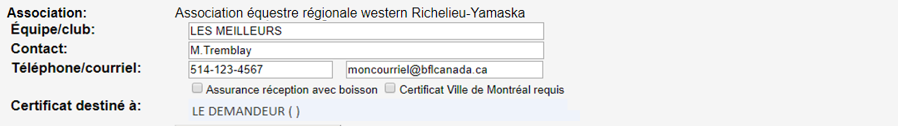 Cliquez sur «Ajouter un événement» et remplissez les informations.
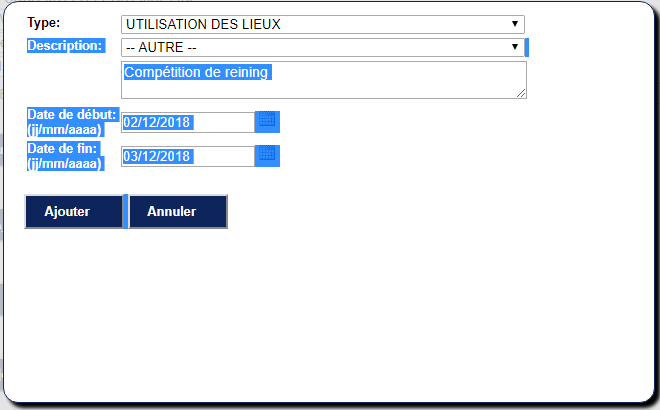 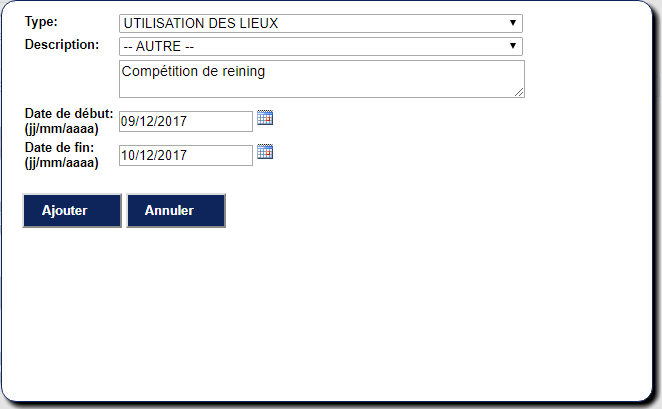 Inscrire TOUTES les activités dans la description.
Sélectionnez les dates en cliquant sur l'icône du calendrier,
Cliquez sur «Ajouter»
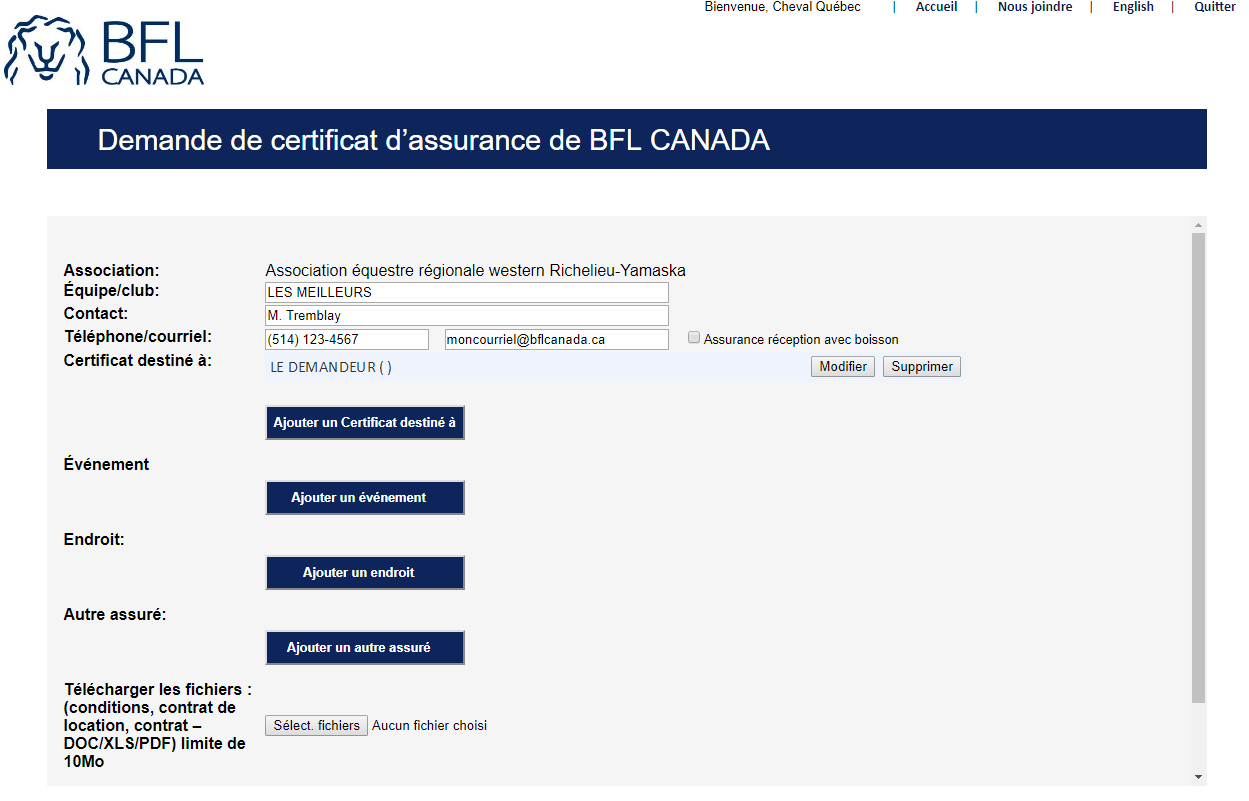 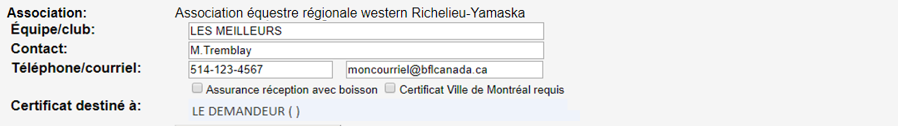 Cliquez sur «Ajouter un endroit» et remplissez les informations.
Remplissez le nom et/ou l'adresse de l'emplacement,
Cliquez sur «Ajouter»
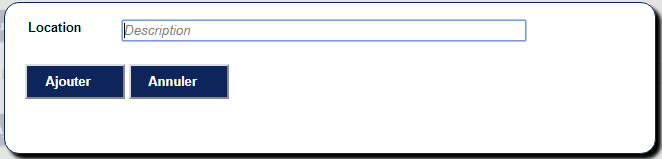 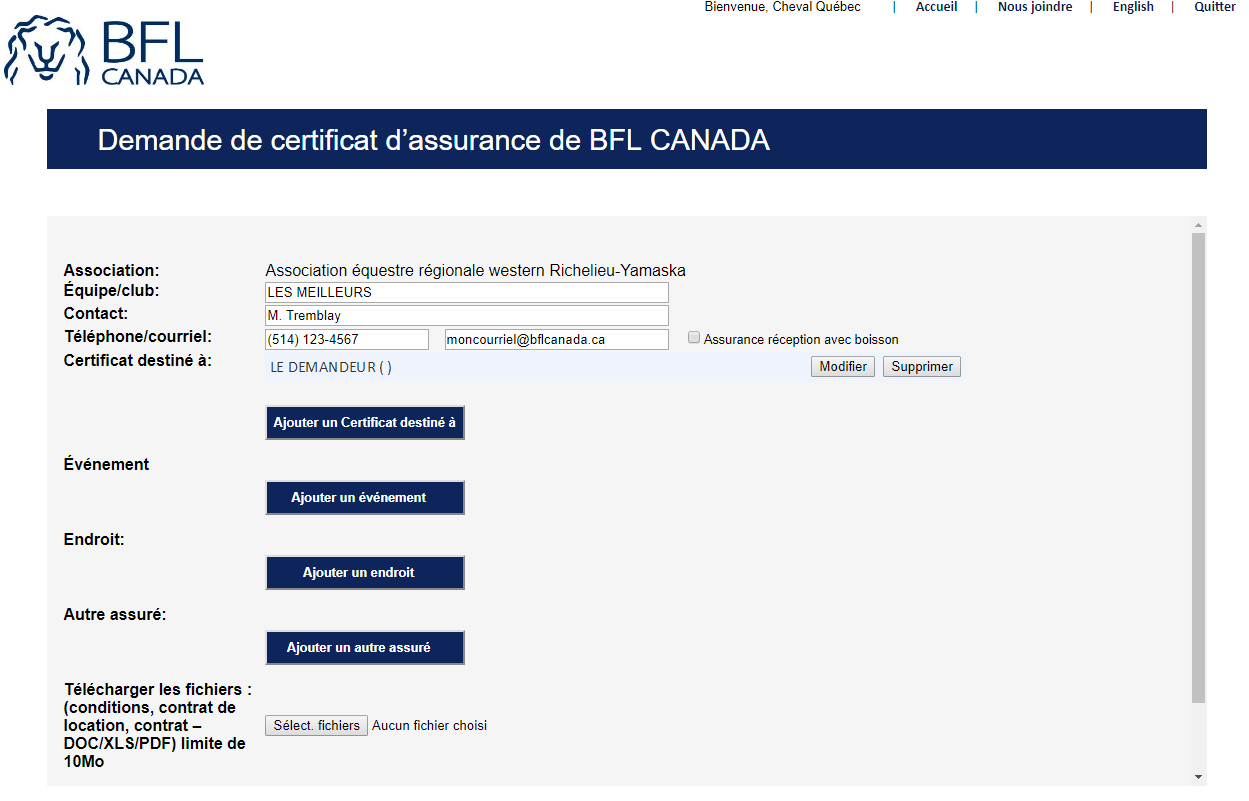 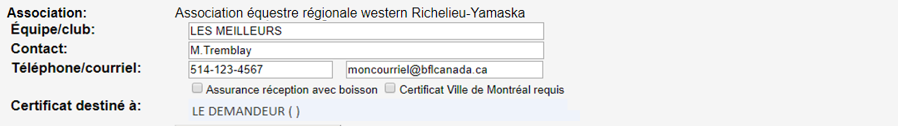 Inscrivez le nom LÉGAL de l‘assuré additionnel apparaissant au registraire des entreprises (http://www.registreentreprises.gouv.qc.ca/fr/consulter/rechercher/default.aspx), SANS ABBRÉVIATION,
Cliquez sur «Ajouter»
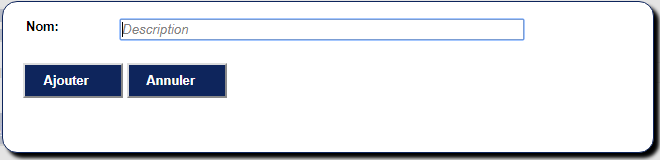 Cliquez sur «Ajouter un autre assuré» et remplissez les informations.
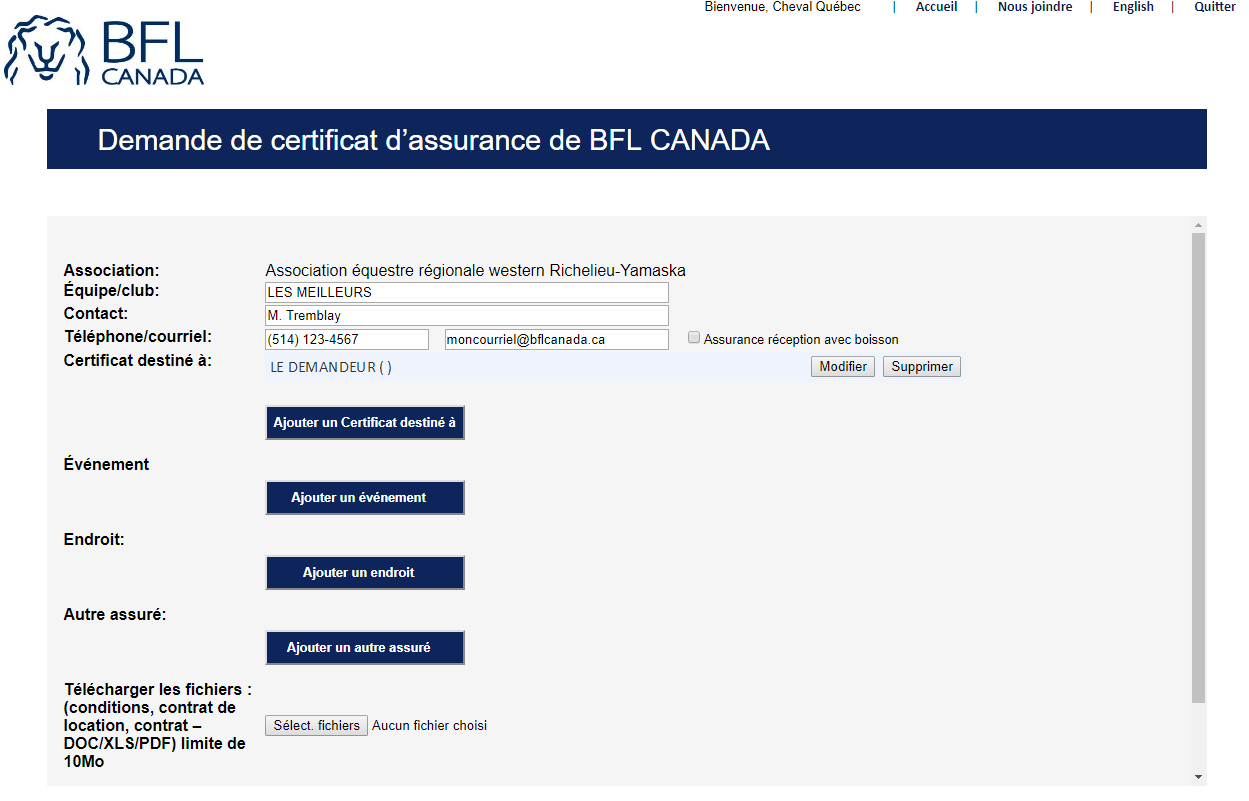 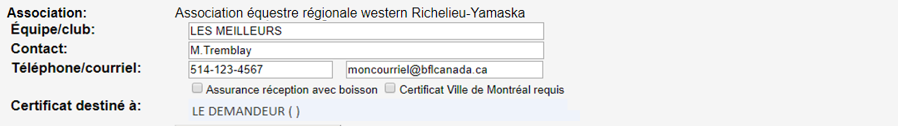 Si vous avez besoin de joindre un contrat ou tout autre document à votre demande, vous devez cliquer sur « Sélect. fichiers» et choisir votre fichier à partir de vos documents.
Cliquez sur «Sauvegarder et Soumettre »